Two Things I Asked of You
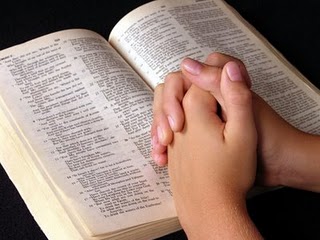 Proverbs 30:7-9
INTRODUCTION
You can tell a lot about someone by what they desire (true character is revealed)
Matthew 6:21 – Where you treasure is…
2 Chronicles 1:7, 11 – Solomon 
Luke 9:51-56 – James/John (cf Mark 3:17)
INTRODUCTION
You can tell a lot about someone by what they desire (true character is revealed)
Matthew 6:21 – Where you treasure is…
2 Chronicles 1:7, 11 – Solomon 
Luke 9:51-56 – James/John (cf Mark 3:17)
Especially when we consider how short life is
Proverbs 30:7b - …before I die.
Ps. 90:12 – “So teach us to number our days…”
First…
Keep deception and lies far from me…
John 17:15; 1 Corinthians 15:33
First…
Keep deception and lies far from me…
John 17:15; 1 Corinthians 15:33
Deliverance from moral contamination
Matthew 6:13; 2 Thess. 3:2-3; 2 Peter 2:9
First…
Keep deception and lies far from me…
John 17:15; 1 Corinthians 15:33
Deliverance from moral contamination
Matthew 6:13; 2 Thess. 3:2-3; 2 Peter 2:9
Outwardly
False doctrines
False sense of security
False friends
1. False Doctrines
Ephesians 4:14 – We’re not to be children, tossed about…
1 Timothy 4:1-2 – Things will get worse
1. False Doctrines
Ephesians 4:14 – We’re not to be children, tossed about…
1 Timothy 4:1-2 – Things will get worse
John 17:17 – God has given us the true standard – His word
2 Thessalonians 2:10 – We must love the truth
2. False Sense of Security
Some trust in mammon/prosperity
Mark 4:19 – deceitfulness of riches…
Luke 12:19 - …eat, drink and be merry.
2. False Sense of Security
Some trust in mammon/prosperity
Mark 4:19 – deceitfulness of riches…
Luke 12:19 - …eat, drink and be merry.
Some trust in self
Luke 18:9-14 – Pharisee/Publican
Matthew 7:21-23 – Judgment Day
2 Corinthians 10:12 – comparing yourself with yourself
2. False Sense of Security
Some trust in mammon/prosperity
Mark 4:19 – deceitfulness of riches…
Luke 12:19 - …eat, drink and be merry.
Some trust in self
Luke 18:9-14 – Pharisee/Publican
Matthew 7:21-23 – Judgment Day
2 Corinthians 10:12 – comparing yourself with yourself
All other sources of “security” are also false
3. False Friends
Romans 16:17-18 – They deceive the hearts of the unsuspecting
3. False Friends
Romans 16:17-18 – They deceive the hearts of the unsuspecting
Galatians 4:16-20 – Paul had to deal with the Judaizing teachers who appeared to the Galatians as friends, but were not.
2 Corinthians 11:13-15 – Satan and his ministers can appear as righteous
3. False Friends
Romans 16:17-18 – They deceive the hearts of the unsuspecting
Galatians 4:16-20 – Paul had to deal with the Judaizing teachers who appeared to the Galatians as friends, but were not.
2 Corinthians 11:13-15 – Satan and his ministers can appear as righteous
Acts 20:29-30 – Even from among ourselves
First…
Keep deception and lies far from me…
Deliverance from moral contamination
Outwardly
1. False doctrines
2. False sense of security
3. False friends
From ourselves
Ephesians 4:25; Colossians 3:9; Revelation 21:8
Then…
A moderate livelihood
That I not be full and deny You and say, "Who is the LORD?“
Then…
A moderate livelihood
That I not be full and deny You and say, "Who is the LORD?“
There is a tendency to do this.
Deuteronomy 6:10-12 – The Warning
Deuteronomy 8:12; 31:20 – The Fulfillment
Hosea 13:6 – And, again…
Then…
A moderate livelihood
That I not be full and deny You and say, "Who is the LORD?“
There is a tendency to do this.
Deuteronomy 6:10-12 – The Warning
Deuteronomy 8:12; 31:20 – The Fulfillment
Hosea 13:6 – And, again…
America is guilty of this
Then…
A moderate livelihood
Or that I not be in want and steal, and profane the name of my God.
Then…
A moderate livelihood
Or that I not be in want and steal, and profane the name of my God. 
Proverbs 6:30-31 – Even “out of necessity” must be paid back
No one WANTS to be living in poverty
Then…
A moderate livelihood
Or that I not be in want and steal, and profane the name of my God. 
Proverbs 6:30-31 – Even “out of necessity” must be paid back
No one WANTS to be living in poverty
Fiddler on the Roof:
Perchik: Money is the world's curse.
Tevye: May I be smitten with it...And may I never recover!
Then…
A moderate livelihood
We must learn to be content with what we have (and don’t have).
Philippians 4:11
1 Timothy 6:8
Hebrews 13:5
CONCLUSION
The inspired writer gives us wonderful advice
If we were allowed only two requests, there could be no improvement on these two
Deliverance from moral impurity
Worldly goods in moderation
This provides a joyful life here
And an eternal life in heaven
Are YOU a Christian?
Hear
Believe
Repent
Confess
Be Baptized
Continue Faithfully
Romans 10:17
Mark 16:16
Acts 2:38
Acts 22:16
Mark 16:16
Hebrews 10:38